RUGBIS
Source : support de cours OPAC (bibliothèques universitaires de Grenoble)

Réalisé par : Sophie FAVIER    (décembre 2017)
Rugbis
http://rugbis.grenet.fr
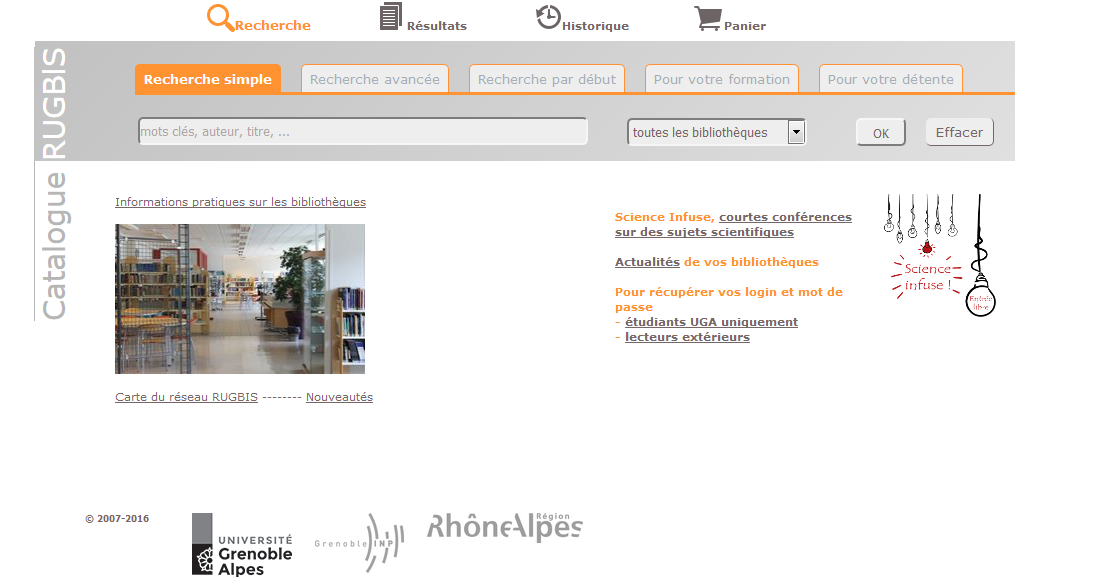 Faire une recherche dans Rugbis
Faire une recherche dans Rugbis
Résultats
Résultats
L’icône représente le type de documents : ici, des livres
Dans la plupart des cas, la miniature de sa jaquette
Le titre du document, cliquable pour avoir le détail de sa notice bibliographique
Son année d’édition, par défaut en tri descendant
On peut trier cette liste par Auteur, par Titre et par Année
Sa disponibilité dans la (les) bibliothèque(s) souhaitées ; la petite croix rouge signifie qu’aucun exemplaire prêtable n’est disponible.
Selon les bibliothèques, le lecteur peut réserver l’ouvrage de telle façon qu’à son retour
Résultats
Résultats
Rechercher avec une liste
Rechercher avec une liste
Autres icônes
Autres icônes
Attention !
Compte personnel
Votre identifiant est : le code barre de votre carte
Votre mot de passe par défaut : votre date de naissance sous la forme JJ/MM/AAAA, avec les
« slash »
Compte personnel
Autres fonctions de Rugbis
Rugbis
Avez-vous des questions ?